Transformace československé ekonomiky
Situace v Československu těsně před transformací
Relativně stabilizované hospodářství, makroekonomická rovnováha,
Blízkost západních trhů,
Poměrně kvalifikovaná pracovní síla,
Extenzivní růst → hospodářská stagnace
Nevhodná ekonomická struktura → orientace na těžký průmysl
Malá otevřenost ekonomiky, orientace na trhy RVHP → vyloučení konkurenčního boje s vyspělými trhy
Státní vlastnictví → nízká efektivita socialistických ekonomik 
Nesamostatný bankovní sektor
Nevhodné nebo žádné institucionální uspořádání 
Velké rozdíly v ekonomickém vývoji české a slovenské části
Transformace x reforma
Reforma 
změna prvků systému, systém jako celek zůstává zachován
Transformace 
změna celého systému fungování ekonomiky (společnosti)
transformace je nesmírně složitý proces, ve kterém je reálně nutno změnit samo  uvažování (tržních) subjektů.
Spor o cílové formy transformace
Tři hlavní názorové proudy:
Sociálně-tržní hospodářství: východisko – keynesiánství, smíšená ekonomika se silným státem – státní intervencionismus. Priorita – zaměstnanost.
Liberální hospodářství: co nejmenší stát, minimální státní zásahy. Priorita - nízká míra inflace.
„Třetí cesta“: posílení role trhu v rámci plánované ekonomiky, vytvoření konkurence mezi podniky, potlačení monopolizace, zrušení dotací neefektivním podnikům.
Co bylo třeba změnit?
Rychle bylo možné provést:
Cenovou liberalizaci,
Liberalizaci zahraničního obchodu,
Uvolnění možnosti zakládat nové podniky,
Odstranění subvencí,
Vznik kapitálových a finančních trhů,
Legislativní zrovnoprávnění všech forem vlastnictví.

Dlouhodobé úkoly:
Vybudování nového právního řádu,
Změna soudního systému (zajistit vynutitelnost práva),
Změna neformálních institucí (kupř. změna morálního stavu společnosti).
Rychlost transformace
2 názorové proudy:
Gradualismus X Šoková terapie

Šoková terapie (Jeffry Sachs, Václav Klaus)
Předpokládala rychlou liberalizace trhů
Musí být doprovázena stabilizačními opatřeními
Hospodářský pokles je krátkodobým a nevyhnutelným nákladem transformace
Nebezpečí ztráty momentu (politický kapitál – Balzerowicz)
Konsolidace zájmových skupin (odborů)
Gradualismus
Pomalejší tempo reforem s velkou úlohou státu
Obávali se vysokých transformačních nákladů a narušení sociálního smíru
Postup reforem
Gradualistický nebo šokový postup reforem (Stiglitz, Klaus), 
Liberální a institucionální přístup (Holman)
Liberální strategie prvotní je vytvoření tržních podnětů (liberalizace a transformace), které přispívají k vytvoření tržních institucí.

Institucionální přístup: prvotní je vytvoření institucí (formálních i neformálních), a následný vznik trhů.

Neexistuje optimální strategie a vždy je nutno volit jen jednu z variant.
Základní transformační kroky
Hlavní fáze transformace
Liberalizace
Stabilizace
Privatizace
Restrukturalizace
Největší obavy reformátorů
Nekontrolovatelný růst cen
Inflační mzdová spirála
Inflačně devalvační spirála

Zneužití monopolní síly
Rozvrácení platební bilance
Potenciální extenzivní růst

Řešení
Restriktivní HP
Ukotvení hospodářského systému prostřednictvím fixního směnného kurzu (transformační kotva)
[Speaker Notes: Inflačně-devalvační spirála = devalvace přispívá k růstu inflace a ta následně vyžaduje další devalvaci]
První rok transformace - 1990
Rok přípravný – dílčí reformy
Přijaty:
Scénář ekonomické reformy,
Zákon o soukromém podnikání
Zákon o akciových společnostech
Zákon o státním podniku
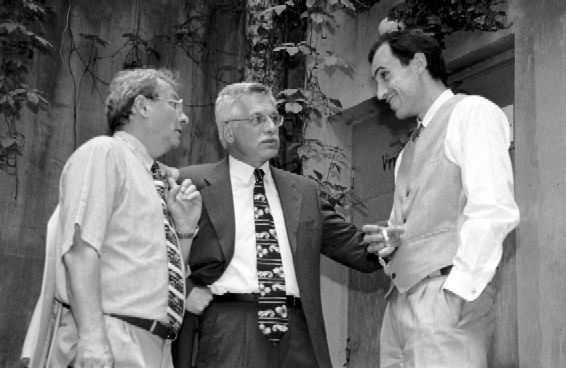 První rok transformace - 1990
vznik dvoustupňové bankovní soustavy,
odstranění dotací (potravin) – uchování veřejné podpory → státní vyrovnávací příspěvek Kčs 140,-
skok cen potravin + 24 % → ↓ poptávky
ostatní zvýšení cen:
osobní železniční doprava + 100 %,
autobusová doprava + 30 %,
ceny benzinu a paliv + 100 %
První rok transformace - 1990
Devalvace koruny 
česká koruna v průběhu roku 3x devalvována,  (konec roku 1989  byl kurz 14,29 korun/USD, na konci roku 1990 již 28 korun/USD).
důsledkem 1.transformační polštář - kurzový
Fixní kurz koruny
nominální kotva ekonomiky – nízká inflace 
Přináší pozitivní inflační očekávání
důležitý výběr koše měn (DEM, USD)
Druhý rok transformace - 1991
1.1.1991 – milník pro liberalizace cen a zahraničního obchodu.
Liberalizace cen
stát se vzdal zásahů do tvorby cen (liberalizace 85 % cen) → ↑ cen (projev potlačené inflace)
kontrola cen zůstala u potravin, nájemného, vytápění, veřejné dopravy.
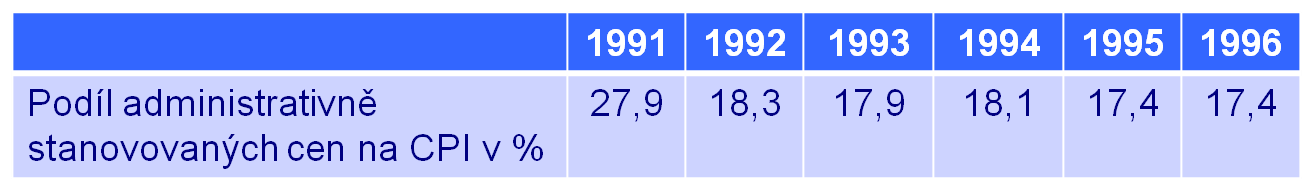 Druhý rok transformace - 1991
Liberalizace cen
důsledkem cenové liberalizace byly změny v relativních cenách a struktuře spotřeby.
Nebezpečí inflačních spirál – restriktivní HP.
Růst cen (1. pol. 1991) výrazně převýšil růst příjmů domácností → ↓ meziroční pokles reálných mezd (o více než 25 %) 
			→ 2. transformační polštář (mzdový)
Druhý rok transformace - 1991
Liberalizace zahraničního obchodu
Cílem bylo zvýšení nabídky pro domácnosti a firmy a tvorba konkurenčního tlaku na domácí monopoly
Postupné uvolňování zahraničního obchodu
Snížení cel na průměr 5%
zavedení vnitřní směnitelnosti Kčs,
zavedení dovozní přirážky 20 % (1992: 10 %, k 31.12.1992 zrušena)
Stabilizace
Cílem byl udržet pod kontrolou inflaci
Řešení:
restriktivní trend HP (restrikce FP, MP, regulace mezd, ukotvení kurzu)
Fiskální politika
Omezení (zrušení) dotací podnikům,
snížení nepřímých daní (o 10 %),
snížení dovozní přirážky
sjednocení daně z obratu (z 1500 sazeb na 4: 0, 12, 22 a 32 %)
Stabilizace
Monetární politika
zvýšení diskontní sazby z 4 % na 8,5 % (obdobně PMR)
používání hlavně přímých nástrojů MP (úvěrové kontingenty, určení min. úrokových sazeb z depozit, refinanční úvěr, úvěrové limity),
monetaristický transmisní mechanismus (cílování M2)
Stabilizace
Mzdová regulace
mimořádné daně v případě překročení stanovené hranice
zavedení k 1.1.1991, 1995 definitivně zrušena
používáno v případě, kdy mzdy rostly rychleji než produktivita práce
formální podmínka: Zákon ČNR č. 10/1993 – vláda může stanovit regulační a sankční opatření, pokud přírůstek nominálních mezd překročí o více než 5 % růst spotřebitelských cen.
tripartitní vyjednávání
Strukturální změny
Značné strukturální deformace
Šoková terapie a rozpad trhů RVHP je pro podniky silným impulzem pro rozsáhlé strukturální změny  (práce a kapitál se přesouvají do sektoru služeb).
Změna komoditní struktury ZO (v počátcích transformace rostla váha výrobků s nízkou přidanou hodnotou – postupné zlepšování).
Vysoká strukturální adaptabilita podniků
Základní makroekonomické ukazatele - HDP
Transformační recese → pokles HDP (výchozí stav československé ekonomiky)
Klaus: v době transformační recese „zmizela“ 1/3 průmyslu, 1/4 zemědělství a 1/5 HDP
Změny HDP a spotřeby domácností (v %)
HDP
Hlavní příčiny poklesu
nevhodná (a nemoderní) strukturu hospodářství,
mikrosféra nebyla připravena na tržní prostředí a konkurenci,
nerovnováha mezi agregátní poptávkou a nabídkou.
Změny na straně nabídky
Omezení (ukončení) poskytování dotací,
Růst cen vstupů,
Selhání managementu podniků,
Kvalita a rozsah výroby
Restriktivní hospodářská politika
HDP
Změny na straně poptávky:
Změny v soukromé spotřebě → pokles (propad reálných příjmů domácností o více než 26 % - nominální mzdy nerostly takovým tempem jako ceny, obavy z očekávaného nárůstu nezaměstnanosti).
2.  Změny v investicích → pokles – silná nejistota podniků (zánik dotací, zhroucení východních trhů, omezení úvěrů).  
3.   Změny vládních výdajů → pokles: snaha o snížení role státu v ekonomice
4.   Změny v exportu → negativní vývoj, přestože čistý export byl kladný.
Nezaměstnanost
V roce 1990 byla 0,1%
Odlišný vývoj v České republice a na Slovensku
Vývoj míry nezaměstnanosti v ČR a SR (%)
Faktory snižující nezaměstnanost v ČR
Dobrá kvalifikační struktura
fungující tripartitní jednání,
aktivní vládní politika na trhu práce,
geografická  poloha,
relativně malé procento pracovní síly zaměstnané v zemědělství,
vysoce poddimenzovaný sektor obchodu a služeb
odchod většiny seniorů po roce 1990 do důchodu ,
odchod žen po roce 1990 ze zaměstnání do domácnosti,
práce v zahraničí,
práce v šedé ekonomice,,
rozvoj individuálního podnikání,
rekvalifikace nezaměstnaných,
poměrně tvrdé chování státu vůči nezaměstnaným (podpora v nezaměstnanosti nízká a jen 6 měsíců)
Inflace
Inflační tlaky se projevily zejména na počátku roku 1991 – potlačeny díky restriktivní HP
Po odeznění šoku stabilizace
relativně nízký převis poptávky nad nabídkou v době plánované ekonomiky,
nízká míra indexace,
restriktivní HP,
fixní směnný kurz.
Další skokové zvýšení v roce 1993
Nový daňový systém (DPH – růst cen o cca 8,5%
Rozdělení Československa – měnová odluka
Inflacemíra inflace v Československu (v %)
Privatizace
Přechod od státního vlastnictví k soukromému
Spory o rychlost privatizace 
Rychlá privatizace
Pomalá privatizace
Privatizace centralizovaná x decentralizovaná
Formy privatizace v ČR
Restituce
Malá privatizace
Velká privatizace
Privatizace
Rychlá privatizace měla
Zabránit předprivatizační agónii
Zabránit živelné privatizaci (Maďarsko)
Zajistit efektivní restrukturalizaci podniků
Je třeba splnit slib o rychlosti celého transformačního procesu a o rychlém dohánění vyspělých ekonomik daný veřejnosti
Rychlá privatizace představovala potenciální nebezpečí výběru špatného vlastníka, který se mohl ukázat horší než stát
Privatizace
Pomalá privatizace
Je více času nalézt vhodného vlastníka
Spočívala v komercializace státních podniků (převod na a.s.), státní agentura  by vykonávala vlastnická práva a kontrolu a prováděla základní restrukturalizaci
Zvládne stát tak náročný proces?
Privatizace
Decentralizovaná
SP přeměňovány na akciové společnosti (stát ztrácí kontrolu nad prodejem akcií)
V Maďarsku „spontánní privatizace“
V Polsku „divoká privatizace“
Centralizovaná privatizace
Privatizační proces pod kontrolou státu (zákony, vláda)
Manažeři se o „své“ podniky ucházejí v konkurenci
Možnost volby strategie a rychlosti privatizace (rychlý průběh)
Restituce
Proces, ve kterém stát navrací neprávem získaný majetek původním majitelům
navrácení pouze toho majetku, který byl zabaven až po komunistickém puči 1948,
omezení jen na čs. občany, ve speciálních případech na církve. 
Hodnota celkově navráceného majetku:
Holman: 25 mld. Kč,
Dyba a Švejnar: 3 – 4 mld. Kč,
Kotrba: 75 – 125 mld. Kč
Malá privatizace
Leden 1991; proces, při kterém byly v aukcích vydraženy (většinou) malé provozovny služeb (restaurace, opravny) nebo obchody.
Veřejné aukce – okresní a místní privatizační komise.
V případě nezájmu → Holandská dražba - snížení vyvolávací ceny (v prvém kole až o 50 %, ve druhém až o 20 %).
V úvodním kole jen tuzemský kapitál, v opakované dražbě i zahraniční kapitál.
Poslední dražby se uskutečnily na konci 1993 s tím, že většina aukcí proběhla v 1991 a 1992.
Velká privatizace
V ČSFR proběhla ve 2. vlnách
Cíle:
Zvýšení efektivity hospodářství jako celku,
Rozbití monopolních struktur na trhu,
Vytvoření tržního řádu,
Zásadní zlomení moci komunistického státu,
Omezení doby tzv. předprivatizační agónie,
Překonání odporu zájmových skupin v podnikové sféře i ve státním aparátu.
Fond národního majetku
Zřízen v roce 1991 
Fond (FNM) realizoval privatizaci a inkasoval výnos
Fond neměl pravomoc rozhodovat o způsobu 
    provedení privatizace, tu mělo Ministerstvo pro správu národního majetku a jeho privatizaci 
Fond neměl ambice o majetek pečovat a restrukturalizovat jej
Po ukončení masové privatizace fond realizoval klasickou privatizaci – soutěže, veřejné dražby apod.
Činnost Fondu byla ukončena 2005
Metody velké privatizace
Kuponová metoda.
Veřejné aukce – jediným kritériem výběru byla cena.
Veřejné soutěže – tender – vícekriteriální metoda. Využití zejména v případech malých podniků.
Přímý prodej předem určenému vlastníkovi – bez veřejné soutěže. Přímé prodeje musely být schváleny vládou.
Transformace podniků na a. s. a prodej akcií.
Bezúplatný převod majetku (městům, obcím, fondům sociálního pojištění, restituentům) – týkalo se kupř. obytných domů, mateřských škol apod.
Dočasné ponechání ve FNM.
Použití zaměstnaneckých akcií (max. 10 % privatizovaného majetku).
Kupónová metoda privatizace
Autoři: D. Tříska, T. Ježek, V. Klaus
Cíl: rychlý převod vlastnických práv tak, aby restrukturalizaci podniků mohli provést až noví vlastníci.
Další cíle:
Nastolení pozitivního vztahu obyvatel k tržní ekonomice a získání zkušeností, jak v ní žít.
Rychlý převod majetku a omezení předprivatizační agonie,
Spravedlivé rozdělení majetku mezi obyvatele,
Zlomení odporu zájmových skupin v podnikové sféře i ve státním aparátu,
Zabránění spontánní privatizaci
[Speaker Notes: CB nemá standardní nástroje k regulace peněžní zásoby, proto používá hlavně přímé nástroje

Pro podniky je obtížní získat úvěr – přerušení 2. kanálu automatického financování podniků

Čím vyšší restrikce tím nižší inflace a nižší ekonomický růst = neexistuje optimální kombinace inflace a ek. růstu]
Kupónová metoda privatizace
Jednotlivé fáze:
Registrace investičních privatizačních fondů,
Registrace účastníků (český občan, 1 035 Kčs – 1000 bodů – DIK),
DIKům i Fondům jsou nabídnuty seznamy nabízených podniků se základními údaji o podniku,
Nulté kolo privatizace – občané mohli svou kupónovou knížku (její část) svěřit investičním privatizačním fondům,
Průběh jednotlivých dalších kol kupónové privatizace.
Kupónová metoda privatizace  v číslech
1. vlna
začátek - listopad 1991, konec – 31. 1. 1993
72 % všech kupónů připadlo fondům.
Neprodáno zůstalo 7,2 % akcií a 1,2 % bodů nebylo využito.
2. vlna 
probíhala již jen v ČR;  
začátek – říjen 1993, konec 31. 12. 1994                              
63,5 % všech kupónů připadlo fondům
Neprodáno zůstalo 3,6 % akcií a 0,6 % bodů nebylo využito.
Pozitiva kupónové privatizace
Rovné podmínky pro všechny občany,
Vysoce transparentní proces,
Umožnění privatizace i v situaci nedostatečných národních úspor,
Privatizace bez zatížení majetku úvěrem,
Ocenění podniků na trhu – cena se vytvářela jako důsledek střetu nabídky a poptávky,
Vznik burzy a kapitálových trhů,
Zainteresovanost obyvatel na celém procesu transformace.
Negativa kupónové privatizace
Obyvatelstvo nebylo na proces privatizace připraveno,
Metoda nepřinesla do podniků nový kapitál,
Metoda nepřivedla do podniků nový management,
Dluhová privatizace by byla vhodnější (peníze na privatizaci měla půjčovat vláda),
KP vedla k roztříštěnému vlastnictví,
V důsledku kupónové privatizace (KP) vznikl deformovaný pohled na kapitálový trh a investiční fondy,
Negativa kupónové privatizace
KP vedla ke špatné vlastnické struktuře (vznikaly vlastnické propletence – dcery, vnučky, které pak často vlastnily matku; v některých případech byla na vrcholu pyramidy banka. Banky byly polostátní → vzniklo rekombinované vlastnictví (bankovní socialismus) → nabyvatelé se nechovali jako skuteční vlastníci
Metoda kupónové privatizace nenalezla skutečné vlastníky, ale pouze vlastníky první. Následně proto muselo dojít k tzv. III. vlně privatizace, kdy se vlastnictví koncentrovalo (po roce 1995),
Alternativy kupónové privatizace
Přímý prodej tuzemskému investorovi
Přímý prodej zahraničnímu investorovi
Spontánní privatizace  - převzetí podniků manažery. 
Hromadné uplatnění zaměstnaneckých akcií (M. Zeman) – systémy zaměstnaneckých akcií v USA.
Děkuji za pozornost a přeji hezký den☺